GEOMETRIYA
7- sinf
MAVZU: MASALALAR YECHISH
MASALA
Teng  yonli  ABC uchburchakda (AB = BC) asosdagi burchak 75⁰, AK -  uchburchakning bissektrisasi, BK = 10 sm. K nuqtadan uchburchakning AC asosigacha bo‘lgan masofani toping.
B
30⁰
10
F
K
Javob: 5 cm
75⁰
A
C
E
MASALA
Teng  yonli  ABC uchburchakning (AB = BC) uchidagi burchagi 120⁰ ga teng, CK -  bissektrisa, AK =14sm. K nuqtadan BC to‘g‘ri chiziqqacha masofani toping.
B
F
?
K
120⁰
14
30⁰
A
C
E
Javob: 7 cm
Masala
c
120°
?
A
B
4
4
120°
60°
C
A
b
B
30°
c
120°
60°
C
A
b
Javob: 12 cm
5
Masala
A, B, C nuqtalar bir to‘g‘ri chiziqda yotadi. Agar
 AB = 2,7 m va AC=3,2 m bo‘lsa, BC kesma uzunligini toping.     Masala nechta yechimga ega?
1)
2)
B
A
A
C
B
C
1)
2)
A
C
B
C
B
A
Berilgan:
AB = 2,7 m
AC = 3,2 m
BC = ?
Yechish:
BC = AB + AC
BC = 2,7+ 3,2 = 5,9 m
Berilgan:
AB = 2,7 m
AC = 3,2 m
BC =?
Yechish:
BC = AC – AB
BC = 3,2 – 2,7 = 0,6 m.
Javob: 0,6 m yoki 5,9 m
MASALA
Ikki to‘g‘ri chiziqning kesishishidan hosil bo‘lgan   burchaklardan biri qolgan burchaklar yig‘indisidan 
8 marta kichik. Bu burchaklar har birining kattaligini toping.
140⁰ va 40⁰.
MASALA
ABC uchburchakda AK va BM balandliklar O nuqtada kesishadi. Agar uchburchakning A va B burchaklari mos ravishda 72⁰ va 60⁰ ga teng bo‘lsa, AOB burchakni toping
B
K
60⁰
x
O
Javob: 132⁰
C
72⁰
A
N
MUSTAQIL BAJARISH UCHUN TOPSHIRIQLAR:
№ 10, № 12, № 14 (136-bet).
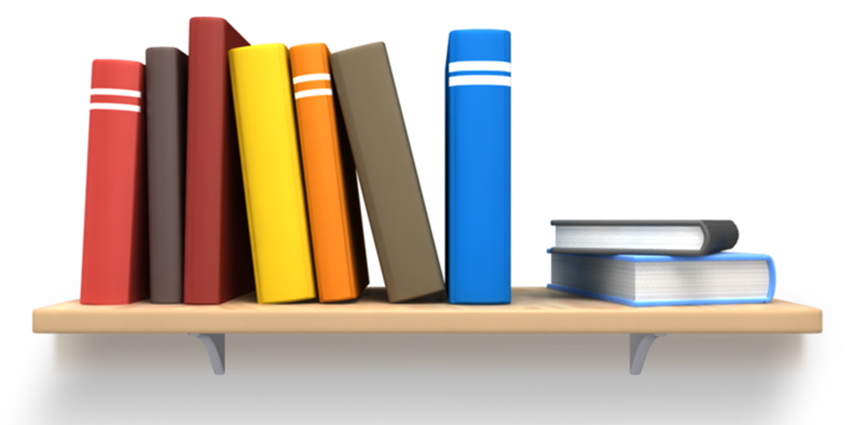 Chizma aosida noma’lumni toping
А
60 см
Найти расстояние от точки А до прямой а.
В
30°
а
Chizma aosida noma’lumni toping
28 см
В
С
45°
45°
Найти расстояние от точки А до прямой а.
А